Oblivious RAM:A Dissection and Experimental Evaluation
Zhao Chang, Dong Xie, Feifei Li
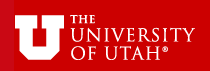 Introduction
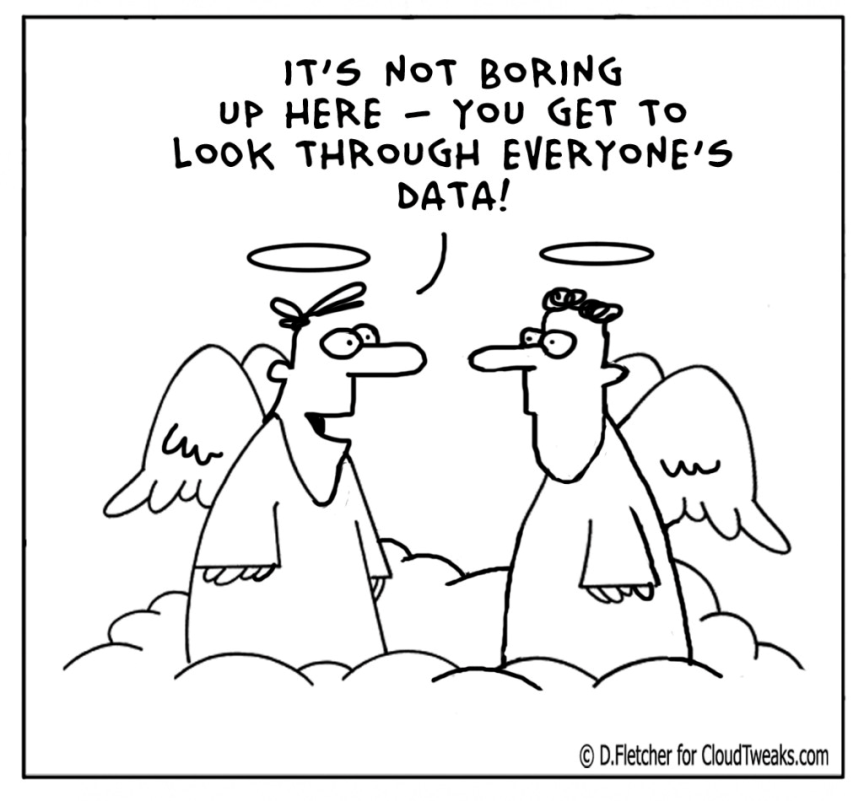 A lot of “big” data
Rise of cloud computing
Pay-as-you-go model for 
   public clouds
Outsourced data storage
Security concerns behind outsourcing data to public clouds
Introduction
Possible solutions?
Use “trusted” public cloud services (Google is not evil)
Use private cloud infrastructure (Walmart uses OpenStack)
Use encryption, however…
Introduction
Only hiding the content is not enough
E.g. In an online health application, when the user selects a health condition from a list, the server would send back an updated web page with information on that illness. By learning the size of the page or file access pattern for each health condition, they could determine which conditions a user had without seeing any data (even if encrypted).

Is there a way to hide how we access our data but still use public cloud infrastructure?
Answer: Oblivious RAM
Introduction
Lots of literatures have been published since 1987.

Challenge: choose and use ORAM in applications
Theoretical interest vs. Practical usage
Have not been thoroughly compared
Lack of open sourced implementation
Oblivious RAM: Model
Oblivious RAM: Threat Model
Objective: hide both data content and access pattern
Any two access patterns of the same length are computational indistinguishable by anyone other than the client.

Adversary: cloud server
The server is “curious but not malicious”
Curious: wish to learn sensitive info of the client
Not malicious: will honestly do that it is supposed to do
Square-Root Construction
Item
Dummy Item
Server
Client
Square-Root Construction (cont’d)
Server
② append returned item to cache
Client
Found in cache?
Not found!
Square-Root Construction (cont’d)
Server
③ Append returned item to cache
Client
Found in cache?
Found!
Square-Root Construction (cont’d)
Cache is full!
④ Do an oblivious shuffle over all server items
Server
② put items back to server
③ Clear cache
Client
① Block request from clients
Possible options for oblivious shuffle:
K. E. Batcher. Sorting networks and their applications. In AFIPS Spring Joint Computing Conference, pages 370–314, 1968
D. Xie, G. Li, B. Yao, X. Wei, X. Xiao, Y. Gao, and M. Guo. Practical private shortest path computation based on oblivious storage. In ICDE, 2016.
Server
Client
O(1) Square Root Construction:
O. Goldreich. Towards a theory of software protection and simulation by oblivious RAMs. In STOC, pages 182–194, 1987
Hierarchical ORAM Construction
Use Hierarchy of Buffers (hash tables) of different sizes 
Server: log N “levels” for N items. Level i contains 2i buckets. Each bucket contains log N slots.
Client: PRP key Ki for each level.
PRP Keys
1
K1
2
K2
3
K3
= data
4
K4
O. Goldreich and R. Ostrovsky. Software protection and simulation on oblivious RAMs. Journal of the ACM, 43(3), 1996.
Hierarchical ORAM Construction (cont’d)
PRP Keys
1
K1
2
K2
3
K3
= data
4
K4
O. Goldreich and R. Ostrovsky. Software protection and simulation on oblivious RAMs. Journal of the ACM, 43(3), 1996.
Hierarchical ORAM Construction (cont’d)
When level i overflows: pick new PRP key for levels i and i+1, then shuffle data in levels i and i+1 together into level i+1 using new key 
Algorithm: Oblivious hashing*
Aim: Hash keys into buckets. The advisory cannot get information about the load factor of each bucket and the mapping between keys and buckets.
Shuffle buffers with frequency inversely proportional to their sizes
Level i is shuffled after every 2i ops. 


*: Ostrovsky, Rafail. "Efficient computation on oblivious RAMs." Proceedings of the twenty-second annual ACM symposium on Theory of computing. ACM, 1990.
Partition ORAM
Subdivide the O-RAM into much smaller partitions
the operations performed on the partitions can be handled much more efficiently.
Each partition is a full functional ORAM scheme







Stefanov, Emil, Elaine Shi, and Dawn Song. "Towards practical oblivious RAM.” arXiv preprint arXiv:1106.3652 (2011).
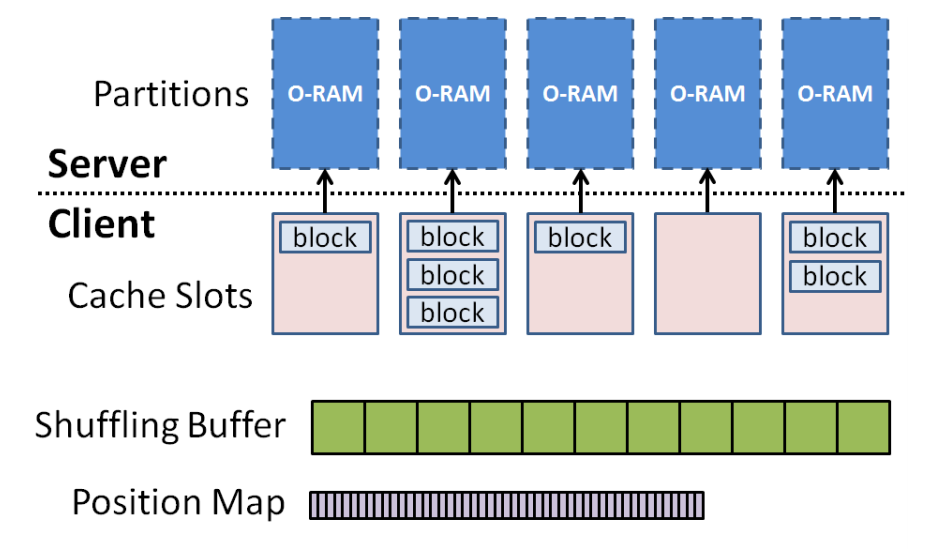 Partition ORAM (cont’d)
Position map to track which partition each item resides in
Cache read/updated blocks in a random partition’s cache slot
Evict items in cache slots periodically to its ORAM partition







Stefanov, Emil, Elaine Shi, and Dawn Song. "Towards practical oblivious RAM.” arXiv preprint arXiv:1106.3652 (2011).
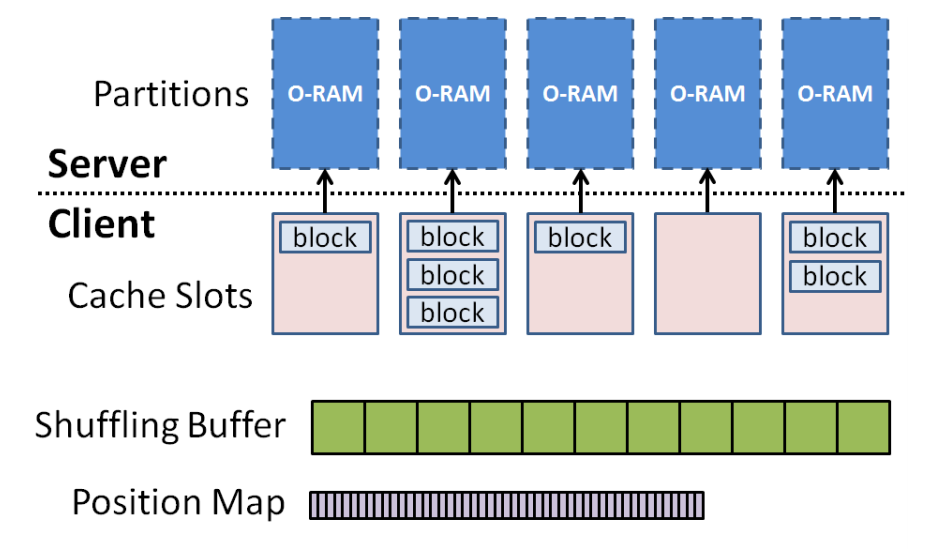 Tree-Based ORAM
Server
Client
stash
posMap
Tree-Based ORAM (cont’d)
Server
Client
stash
posMap
Recursion
O-RAM #1
O-RAM #2:Position Mapfor O-RAM #1
O-RAM #3:Position Mapfor O-RAM #2
…
…
Server
Client
Theoretical Comparison
Performance Evaluation
Two machines: client and server
Client: 6GB main memory
Server: 95GB main memory and 1TB hard disk
Connected by 1Gbps Ethernet
Storage engine: MongoDB on the server
AES encryption + SHA2 hash provided by CryptoPP

Implement different ORAM schemes in a unified testbed.
End-to-end running time
Cost of encryption/decryption
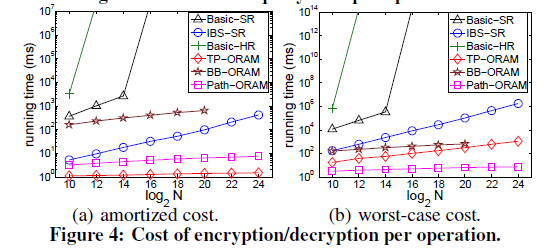 Communication overhead in bytes
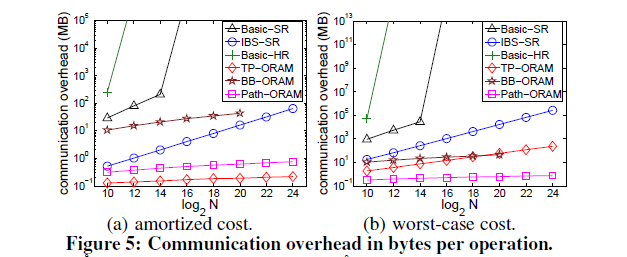 Number of communication rounds
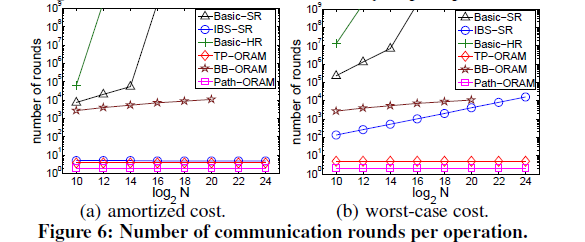 Conclusion
Made a comprehensive survey on different ORAM constructions and principles.
Implement different ORAM schemes in a unified testbed, and optimize them with respect to efficiency, scalability, and communication cost.
Perform extensive experiments on large data to compare the performance of various ORAM constructions.
Report insights gained from the experimental results, which exposes the strength and weakness of different existing ORAMs, and provides guidelines on selecting a suitable construction under different scenarios

Our testbed is now open sourced at: https://github.com/InitialDLab/SEAL-ORAM
Thanks for your attention!